Conseil municipal- 25 mars 2022 -
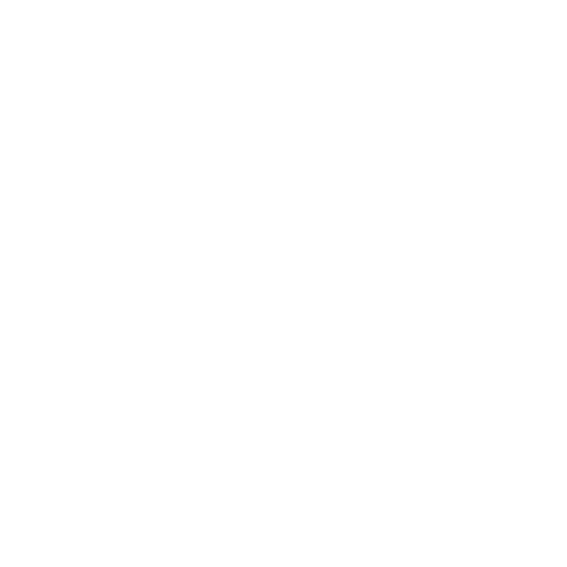 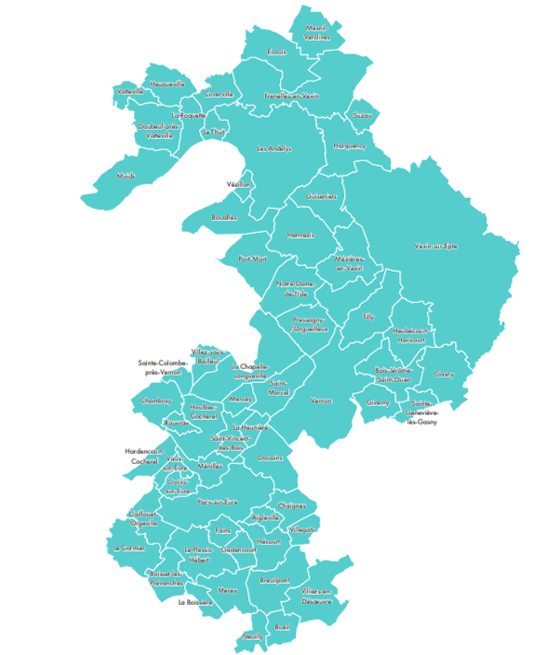 CESE-SNA
Le Conseil Économique Social et Environnemental de SNA
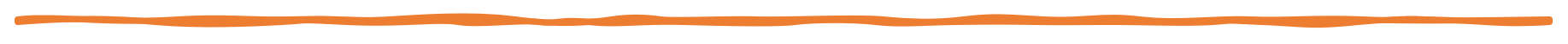 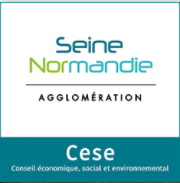 CESE-SNA2017 - 2020
CESE-CAPE2014 - 2016
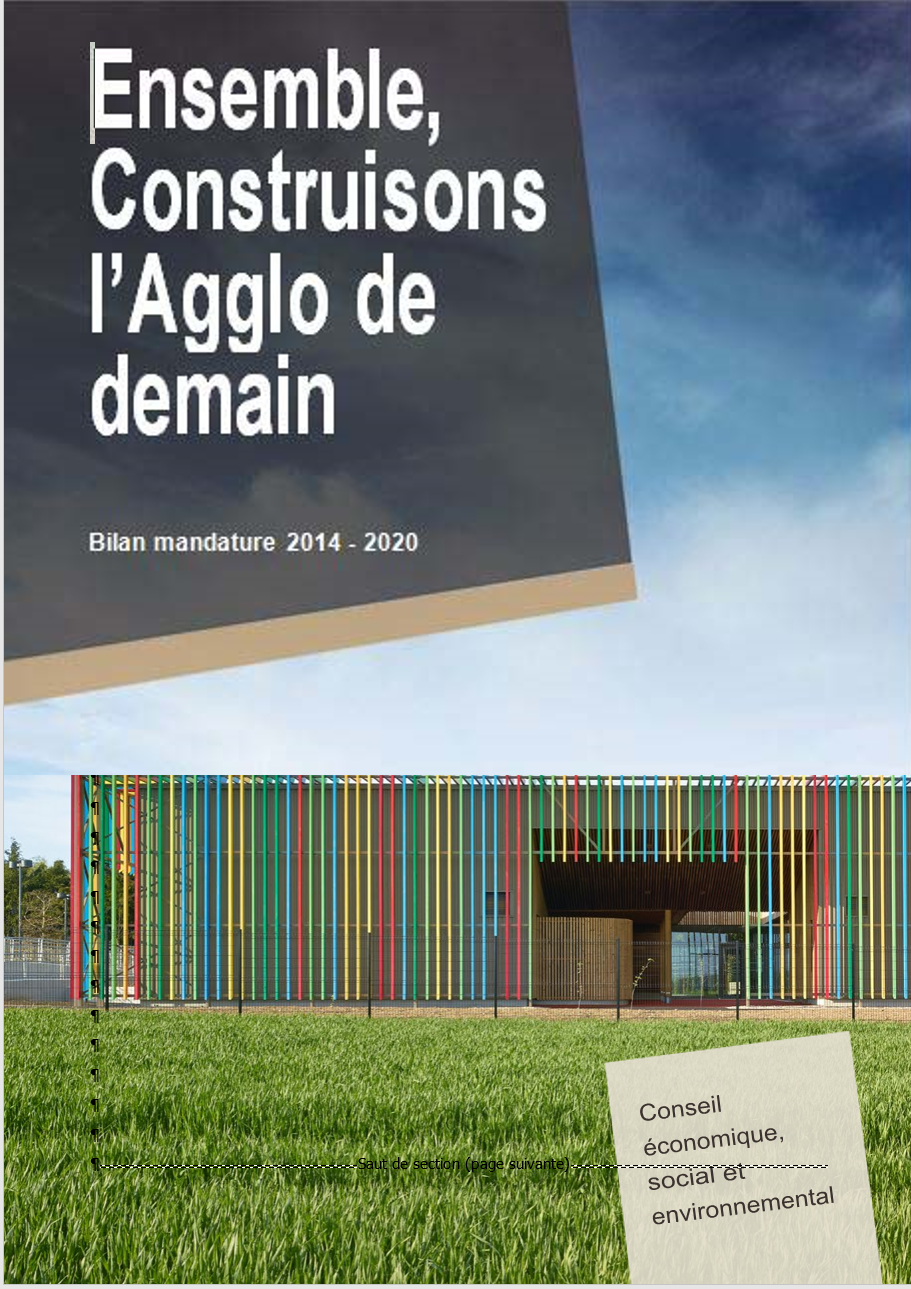 Un CESE Producteur
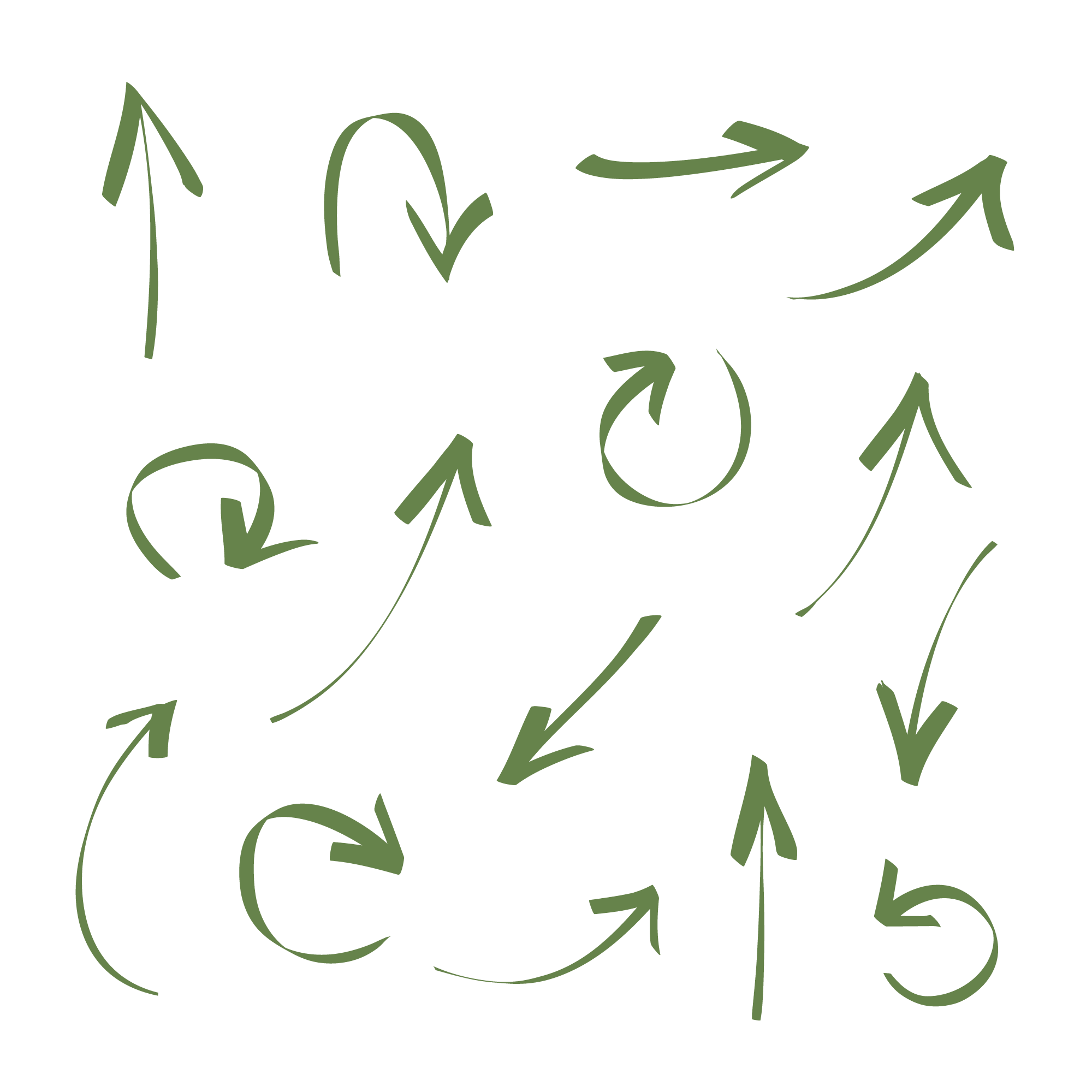 Étude sur la fusion Vernon / Saint-Marcel
Diagnostic partagé du territoire
Projet de territoire (non finalisé pour sa partie société civile)
Contributions au Contrat de territoire, au PCAET, au PAT
Proposition pour une stratégie de développement économique de SNA
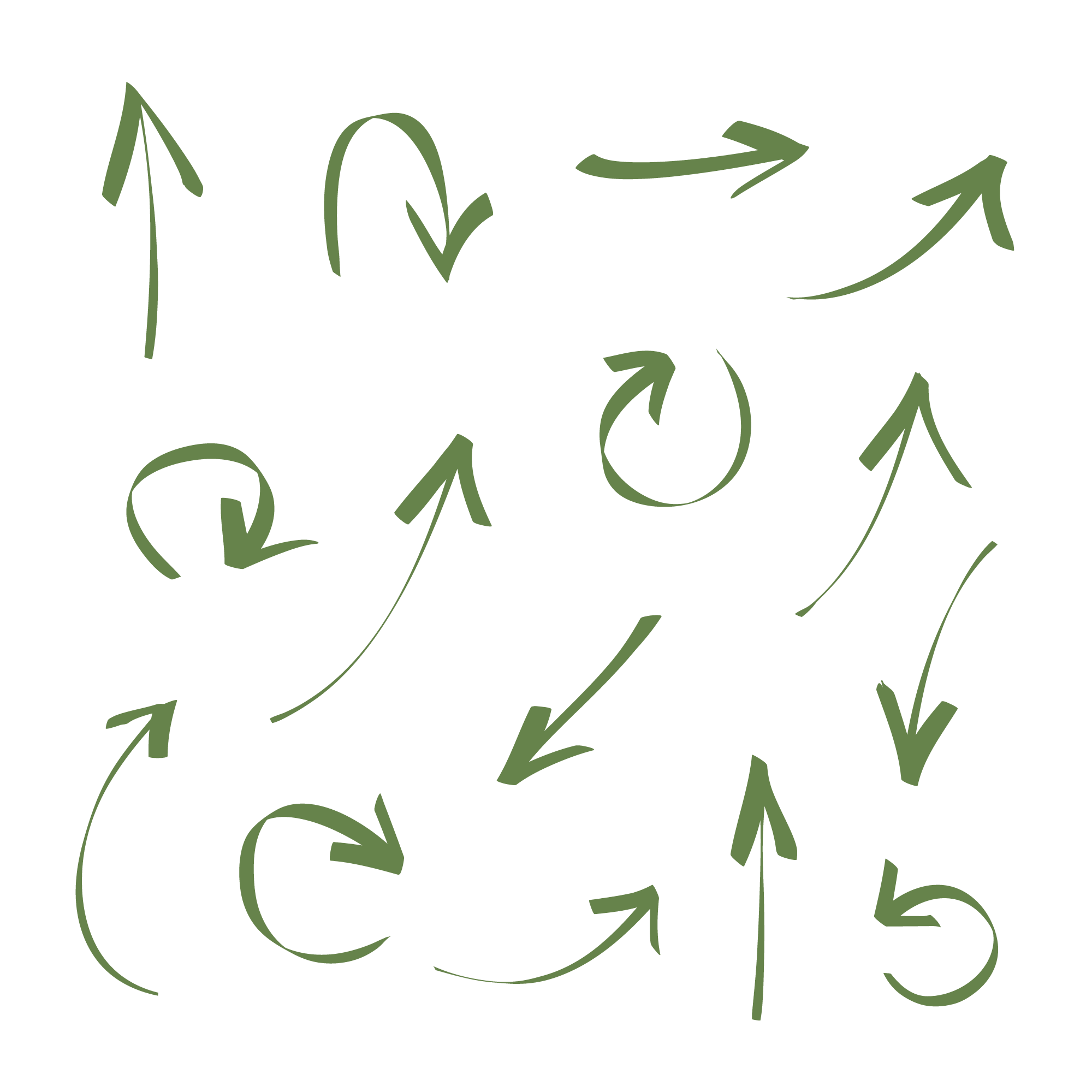 La Manufacture des CapucinsLe Cercle du bateau AtelierVernon ville ArianeParrainage vol VA249Maquette VSPACEJeune et déjà citoyen
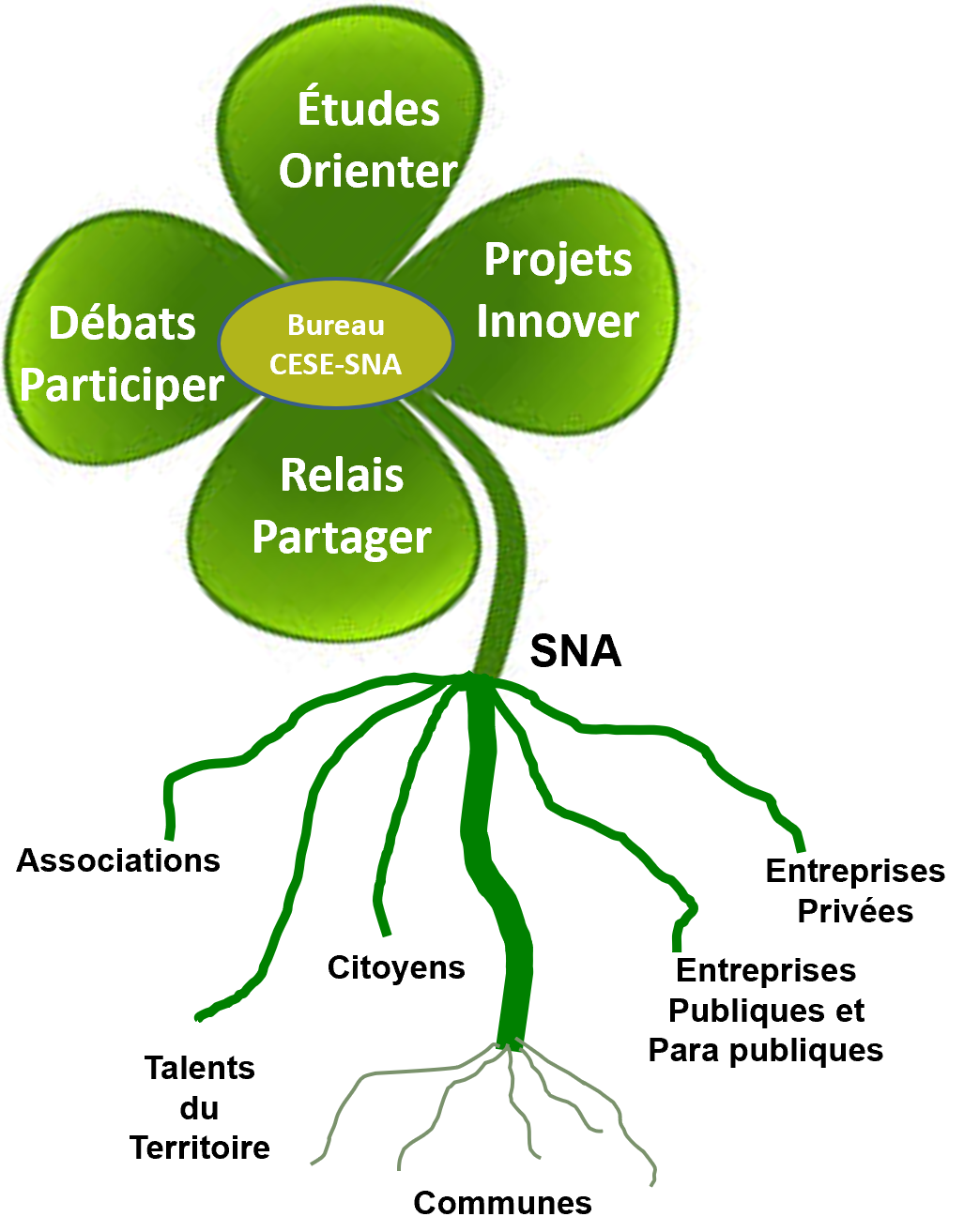 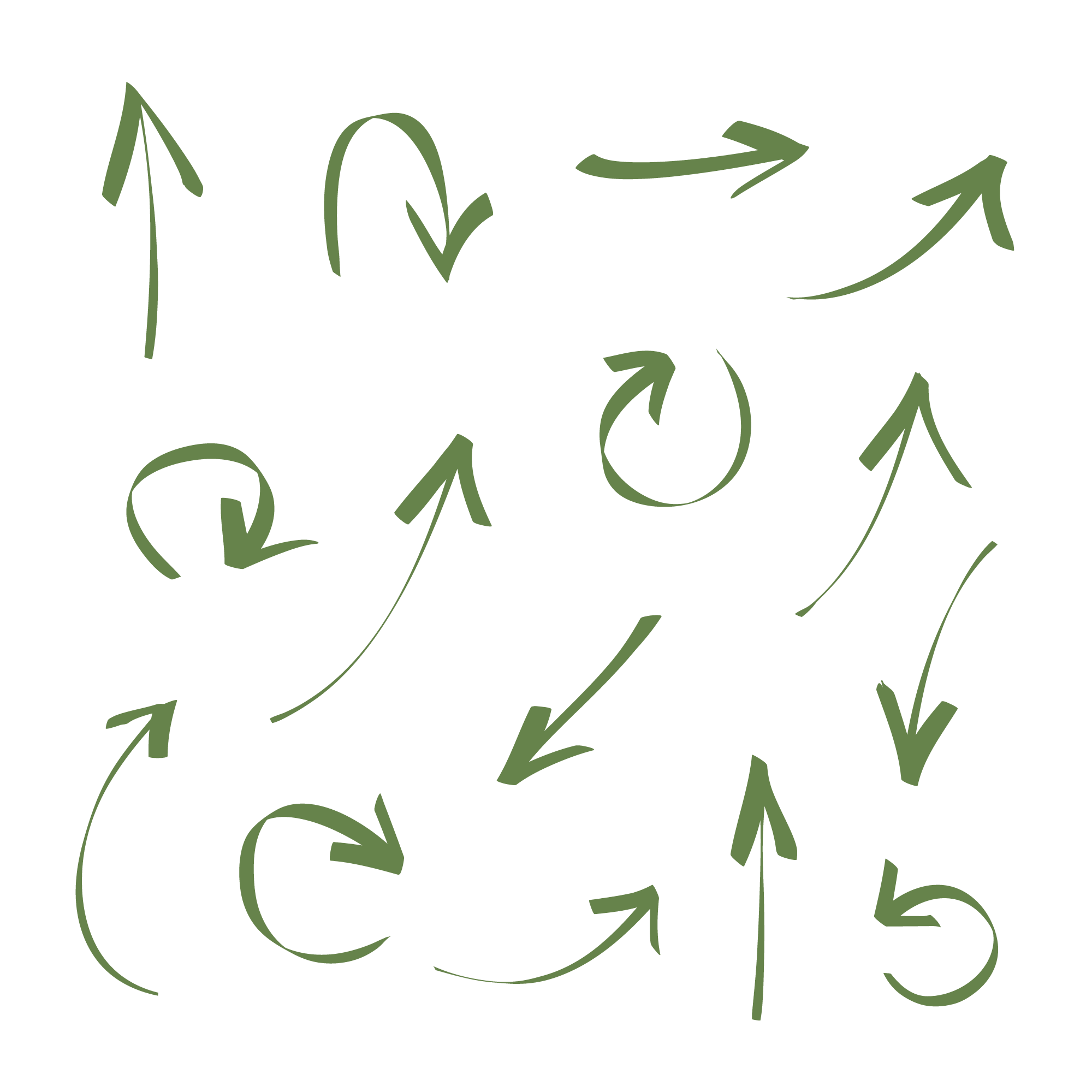 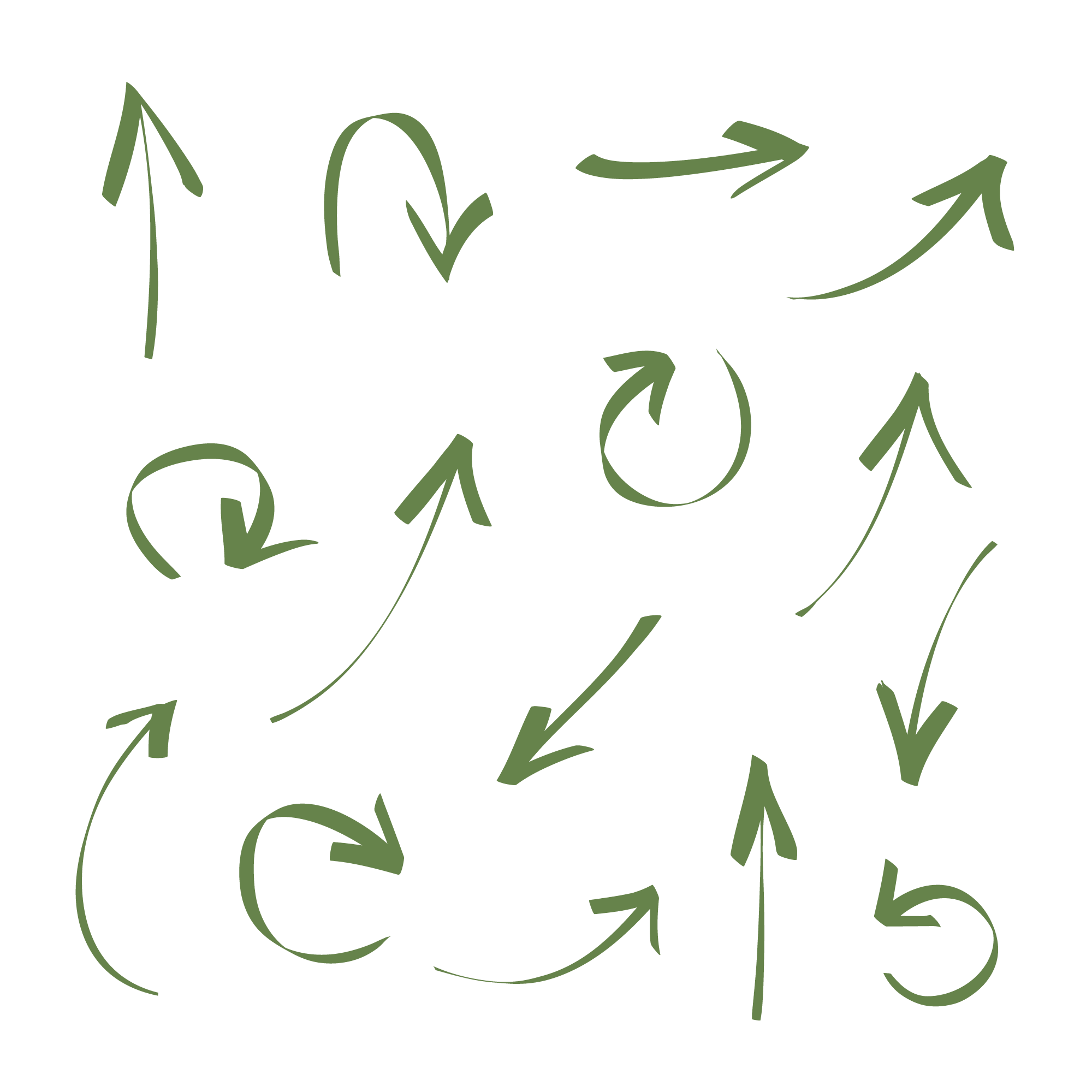 Ateliers du CBAVDestination VernonNotre Dame de Lire50 ans du Lady Bird20 ans de la CVA
Animation de 5 grands débats / Document de restitution
Co-animation (Lycée G. Dumezil) d’un débat sur les enjeux de la politique européenne à l’EPA de Vernon
Composition du CESE-SNA 2021
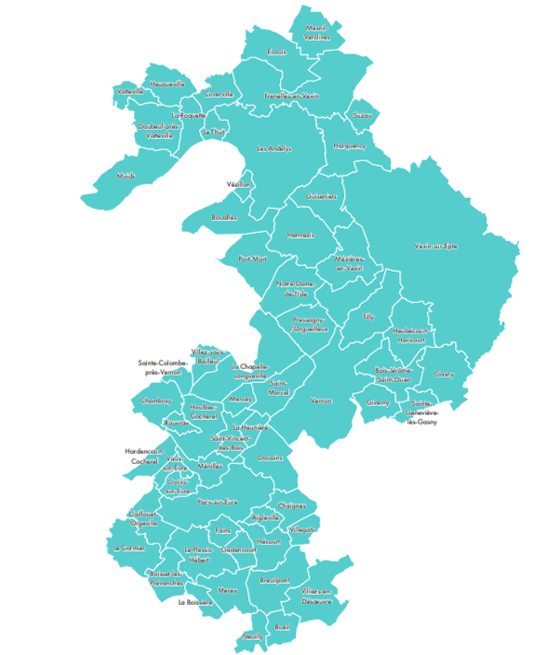 Des représentants des milieux économiques, sociaux, culturels et associatifs 
Des délégués des milieux environnementaux, scientifiques et éducatifs
La composition est tenue de refléter la sociologie telle qu’issue du recensement du territoire
La parité, à un membre près, doit être respectée
Les Conseillers communautaires n’en font pas partie
Missions du CESE-SNA au service du territoire et des habitants
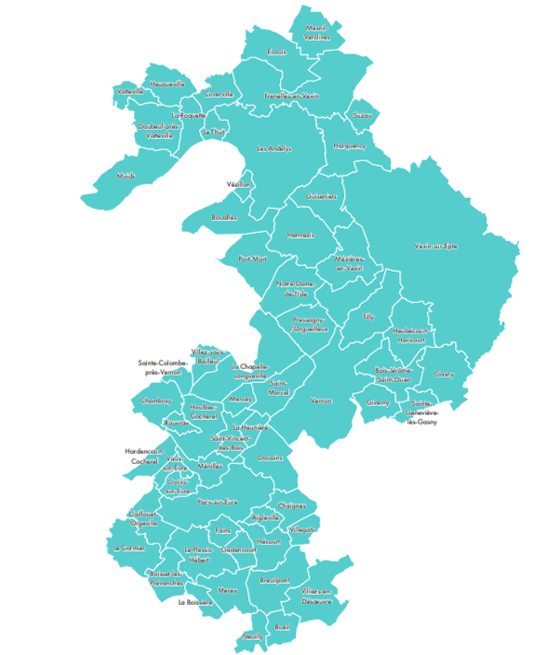 1 - Contribuer à l’élaboration, à la révision, au suivi et à l’évaluation du projet de territoire 
2 - Porter et accompagner des actions et des projets citoyens 
3 - Animer les réseaux d’acteurs 
4 - Animer et produire du débat public
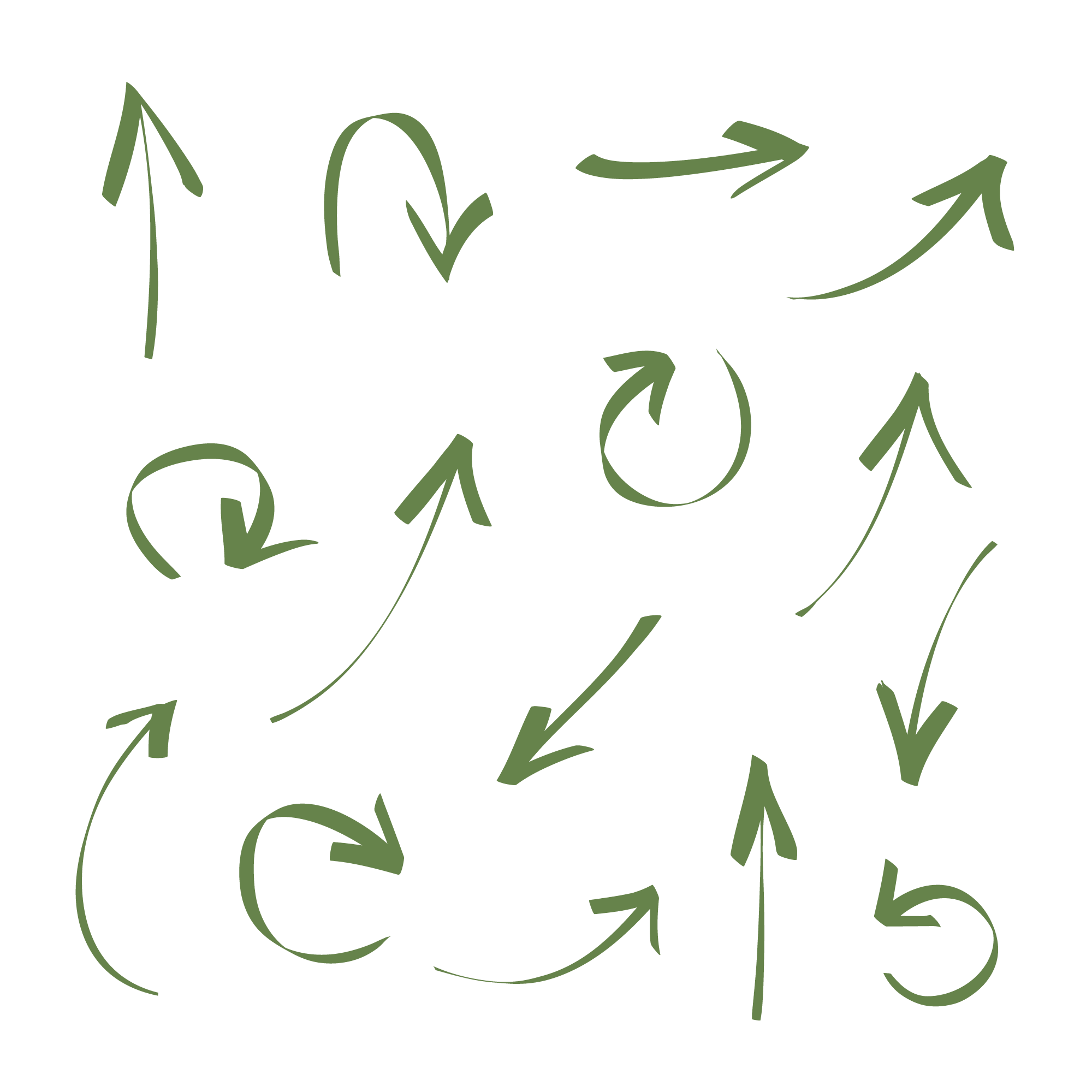 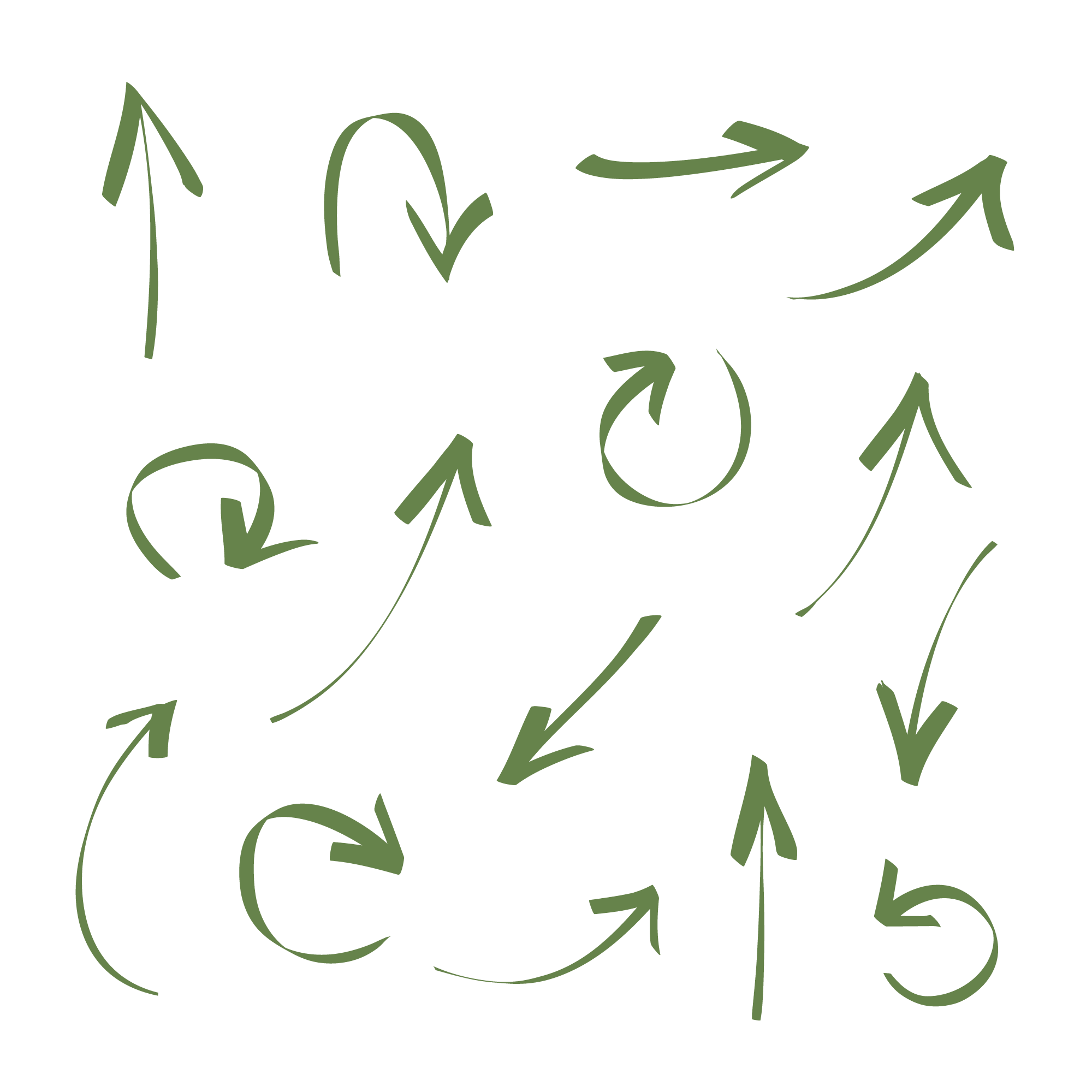 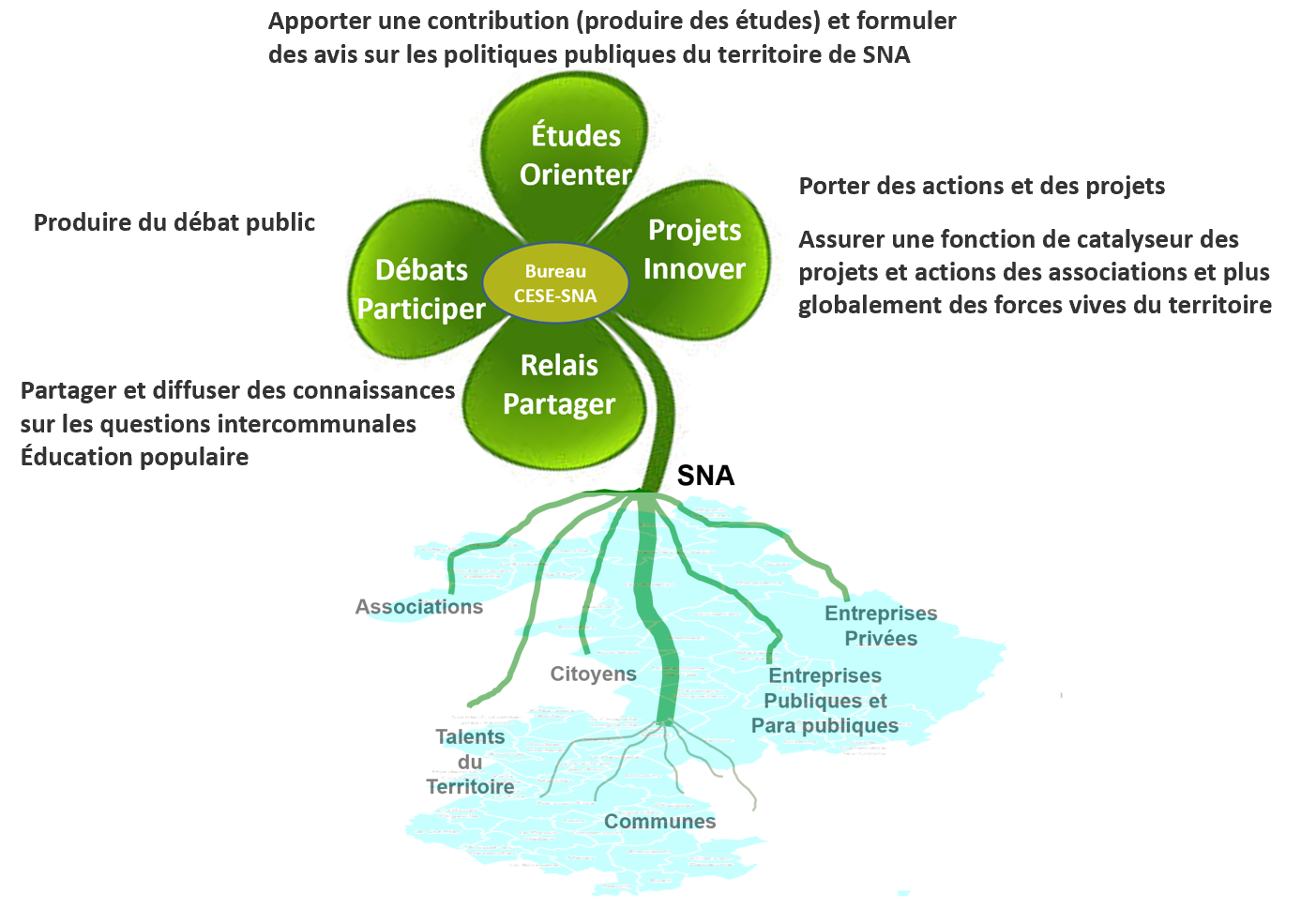 Apporter une contribution (produire des études) et formuler des avis sur les politiques publiques du territoire de SNA
Porter des actions et des projets
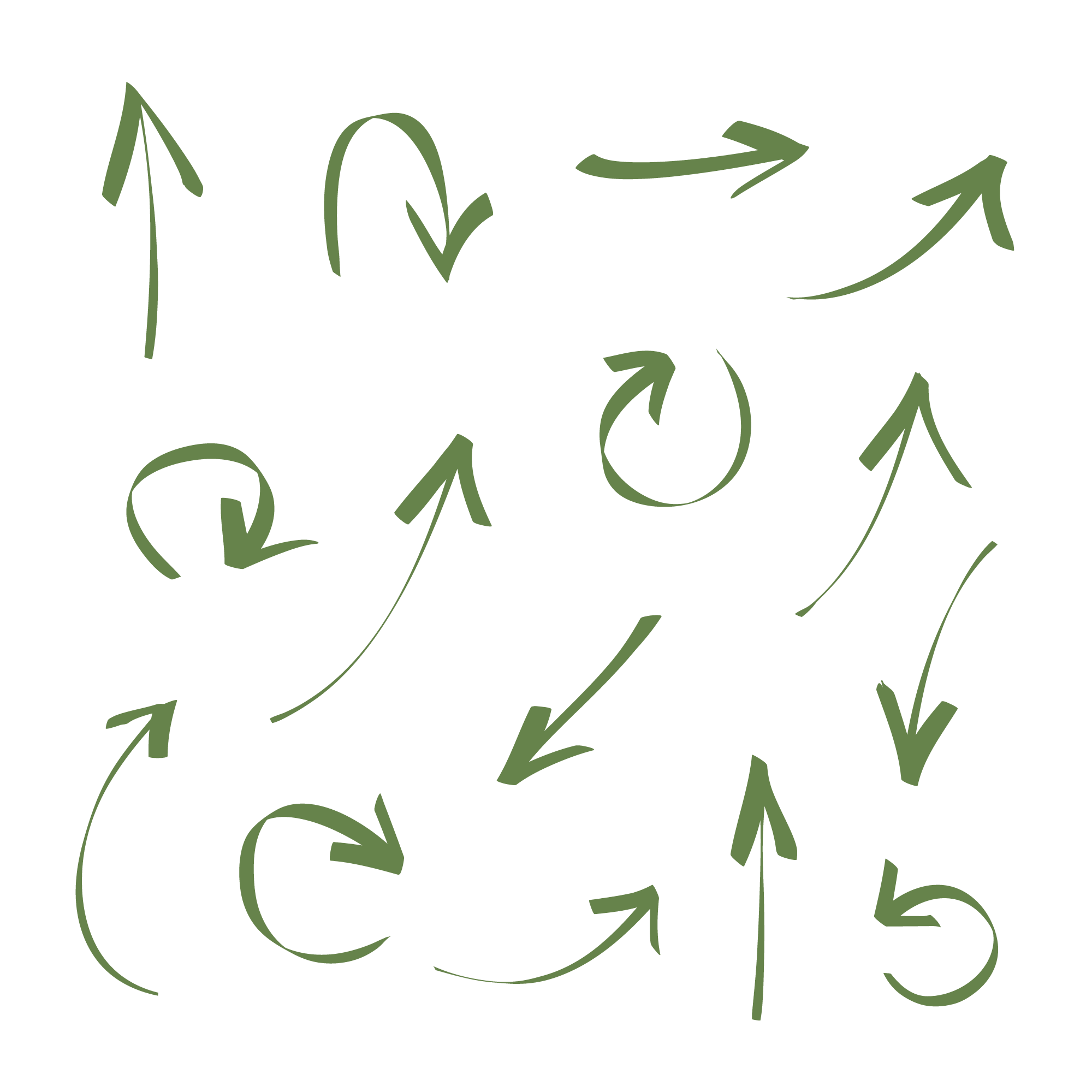 Assurer une fonction de catalyseur des projets et actions des associations et plus globalement des forces vives du territoire
Produire du débat public
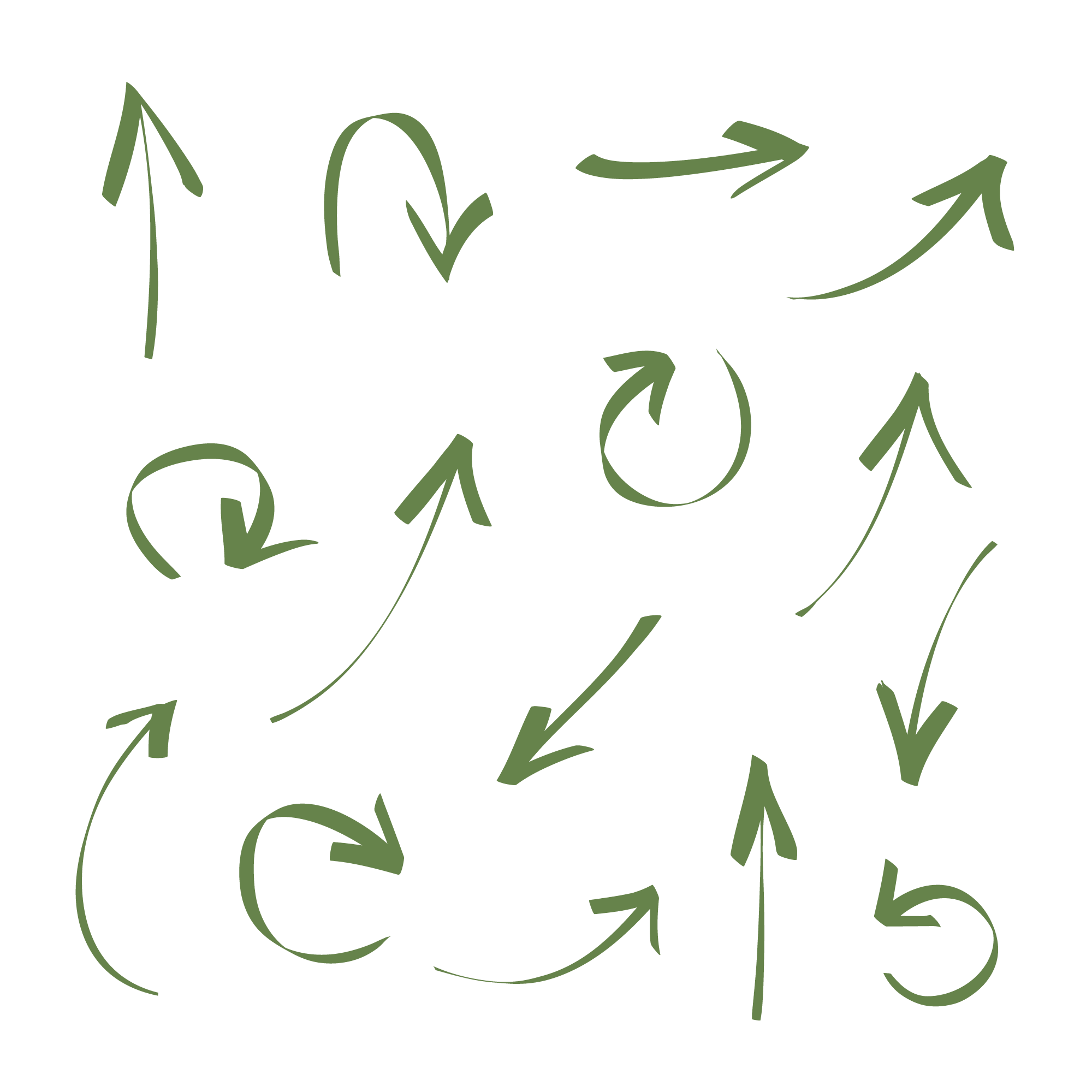 Partager et diffuser des connaissancessur les questions intercommunales Éducation populaire
CESE-SNA enraciné dans le territoire
Organisation
CONSEIL COMMUNAUTAIRE
CESE
CollègeActeurs économiquesOrganisations professionnellesSyndicales
CollègeCitoyensPersonnes qualifiées
CollègeAssociations
Missions
CommissionÉtudesOrienter
CommissionProjets 
Innover
CommissionRelais
Partager
Commission DébatsParticiper
Groupe de travail
BureauPrésident(e) / Président(e) délégué(e)Représentants des collègesReprésentants des commissions
Secrétariat
Assemblées plénièresBureauResponsables des groupes de travail
Assemblée Générale
Le rendez-vous CESE-SNA
16 décembre 2021 - Plénière CESE
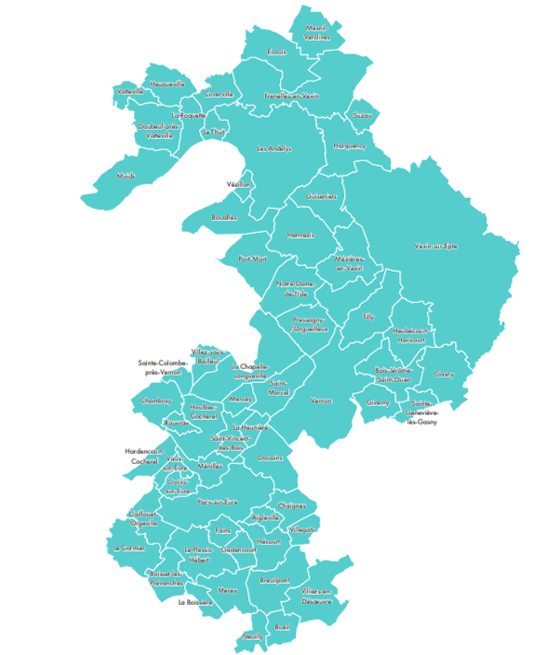 Programme
Présentation du CESE 2021 – 2026 
Rappels des plans, contrats, schémas, etc., de SNA  dans le domaine de la transition écologique 
Présentation du programme de travail pour le premier semestre 2022
[Speaker Notes: Dates clés 2021
8 novembre Réunion groupe initial CESE, 19h00 salle des commissions mairie de Vernon
18 novembre Conseil Communautaire SNA, 20h00 CC Guy Gambu
16 décembre Plénière CESE-SNA, 19h00 (lieu à définir)

Périodes de réserve électorale : 10/10/2021 au 19/06/2022
 6 mois avant chaque élection, pas de débat
Présidentielle (10 avril et 24 avril 2022)
Législatives (12 juin et 19 juin 2022)

Commande SNA
Contribution à l’élaboration du Contrat de Relance et de Transition Écologique
Contribution à l’élaboration du Dossier d’Orientations et d’Objectifs du SCOT]
Devenez acteur de votre territoire !!!
Proposez votre candidature

Sur le site internet : cese-sna.fr

Lors de votre participation aux réunions du CESE

Par l’intermédiaire d’un membre du CESE-SNA
DÉVELOPPEMENT URBAIN, CADRE DE VIE ET COMMANDE PUBLIQUE
Cœur de Ville 2020-2026  Attribution de subventions au titre du Plan façades
Dossier n°1 à 5
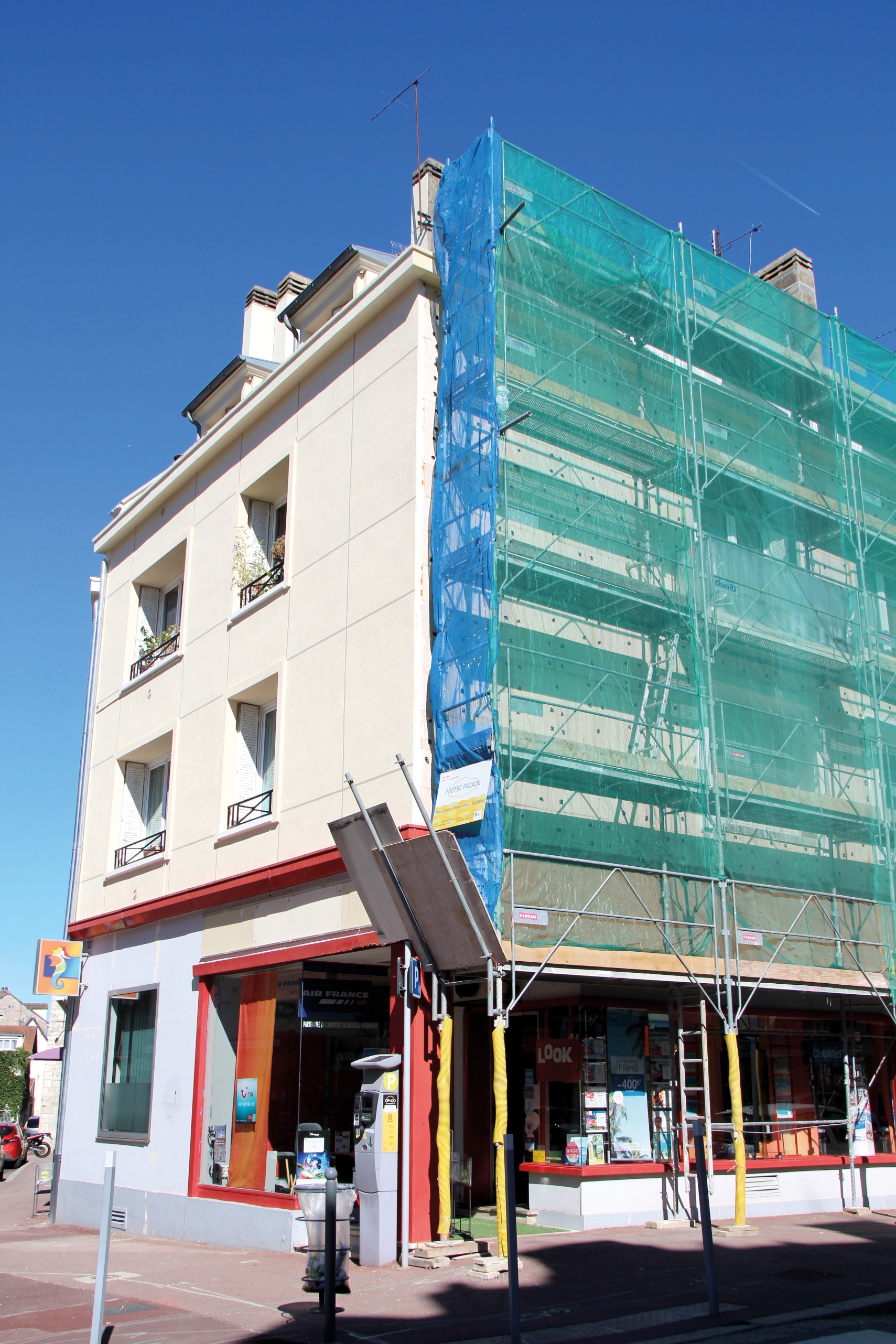 250 362 €
alloués jusqu’à
aujourd’hui
Attribution de5 NOUVELLESsubventions
171 façades déjà rénovées en centre-ville
DÉVELOPPEMENT URBAIN, CADRE DE VIE ET COMMANDE PUBLIQUE
SIEGE 27
 Programme d’enfouissement de réseaux 2022
Dossier n°6
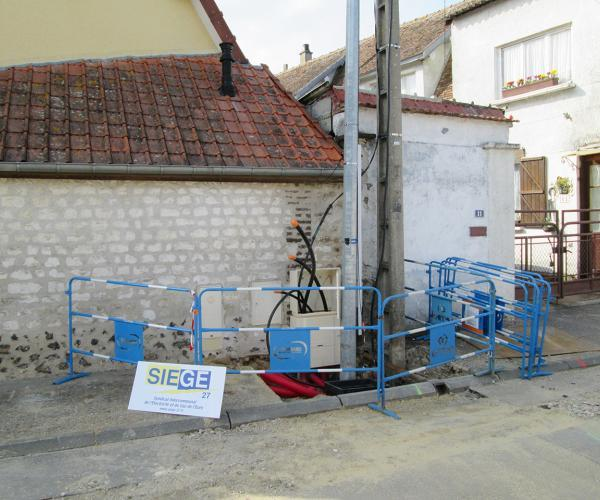 75%
du montant HT destravaux sont financéspar la ville
Enfouissements des réseaux aériens à venir
Avenue de Paris
Rue des Auges
DÉVELOPPEMENT URBAIN, CADRE DE VIE ET COMMANDE PUBLIQUE
Convention de servitude entre ENEDIS et la Ville
 Place de Paris & Rue Germaine Tillon
Dossier n°7 et 8
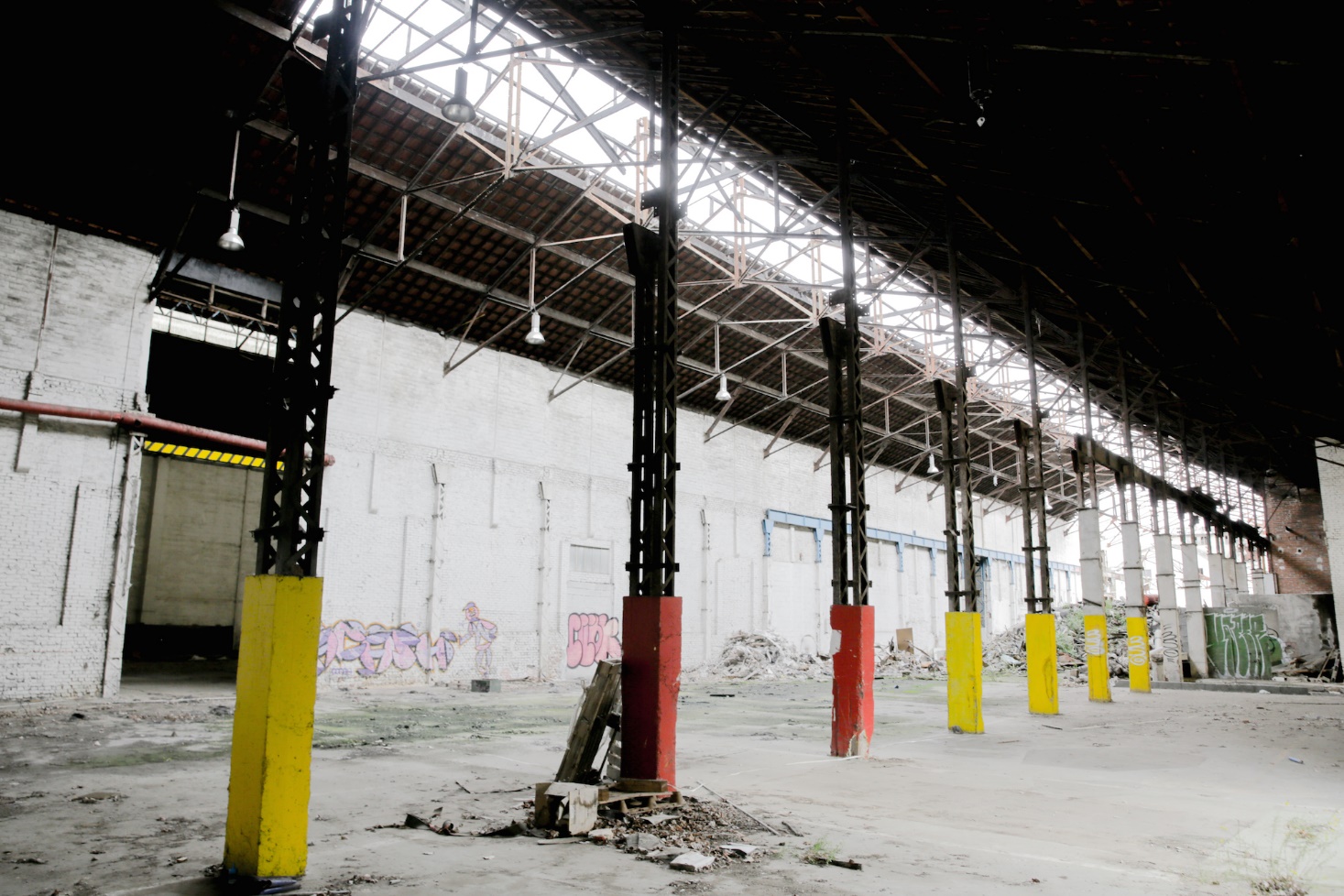 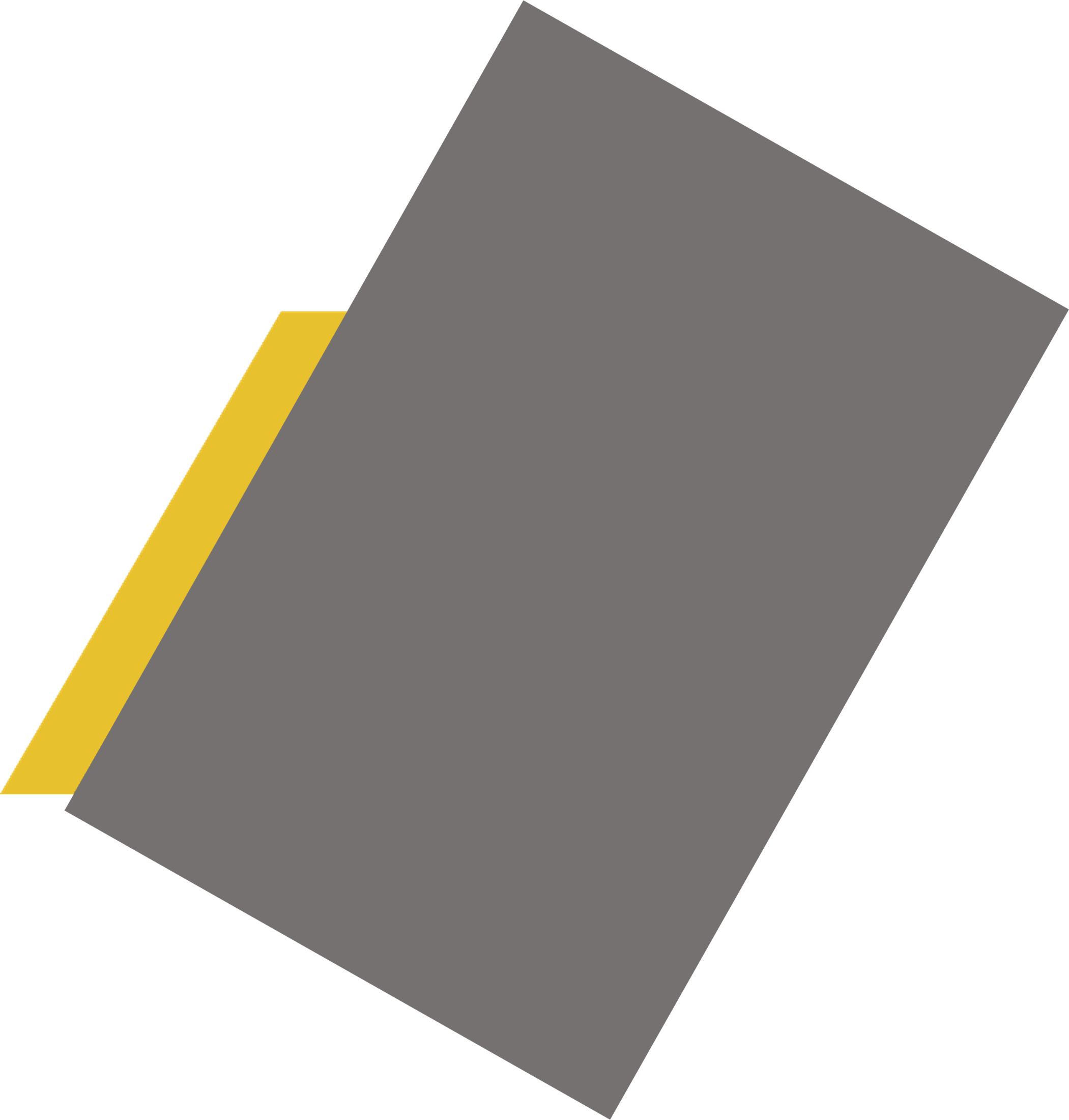 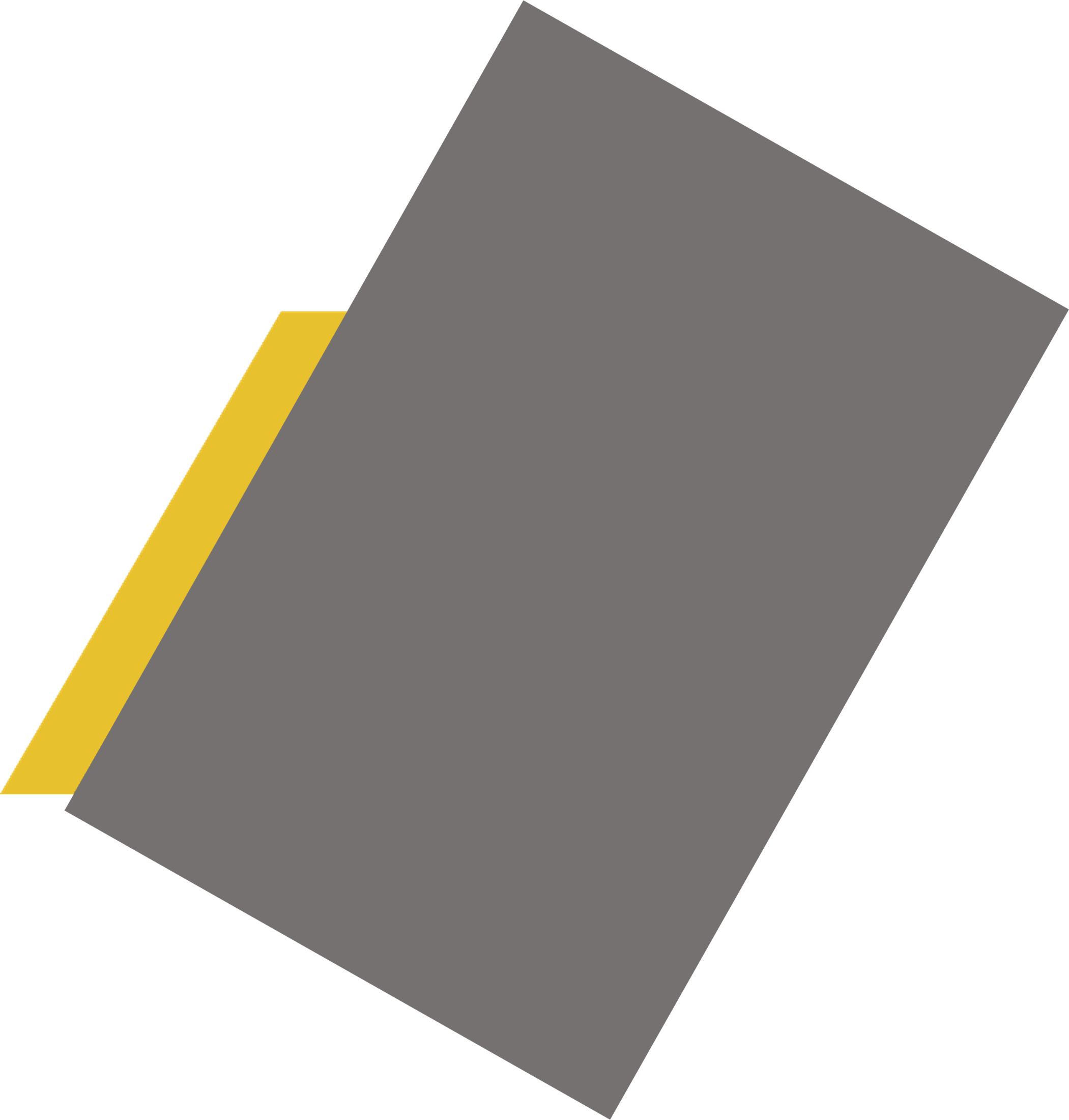 DÉVELOPPEMENT URBAIN, CADRE DE VIE ET COMMANDE PUBLIQUE
Dossier n°9
Site papeterie
Signature d’une nouvelle promesse de vente
DÉVELOPPEMENT URBAIN, CADRE DE VIE ET COMMANDE PUBLIQUE
Création d’une chambre funéraire
65 Avenue de Paris
Avis avant autorisation préfectorale
Dossier n°10
DÉVELOPPEMENT URBAIN, CADRE DE VIE ET COMMANDE PUBLIQUE
Avis sur le projet d’arrêté préfectoral relatif au suivi à long terme de l’ancienne zone de stockage des déchets
Dossier n°11
DÉVELOPPEMENT URBAIN, CADRE DE VIE ET COMMANDE PUBLIQUE
Avis sur le projet d’arrêté préfectoral instituant des servitudes d’utilité publique sur l’ancienne zone de stockage des déchets
Dossier n°12
DÉVELOPPEMENT URBAIN, CADRE DE VIE ET COMMANDE PUBLIQUE
Constitution d’un groupement de commandes pour les besoins communes relatifs à la fourniture de matériels et matériaux
Dossier n°13
DÉVELOPPEMENT URBAIN, CADRE DE VIE ET COMMANDE PUBLIQUE
Commission consultative des Services Public Locaux
Rapport d’activités 2021
Dossier n°14
DÉVELOPPEMENT URBAIN, CADRE DE VIE ET COMMANDE PUBLIQUE
Foire et marchés d’approvisionnement
Délibération sur le principe de recours à une concession de service public
Dossier n°15
RESSOURCES HUMAINES ET FINANCES
Dossier n°16
Tableau des effectifs
RESSOURCES HUMAINES ET FINANCES
Création d’un Comité Social Territorial commun entre la ville et le CCAS suite aux élections professionnelles 2022
Dossier n°17
RESSOURCES HUMAINES ET FINANCES
Comité Social Territorial Fixation du nombre de représentants du personnel et du paritarisme
Dossier n°18
RESSOURCES HUMAINES ET FINANCES
Mise à disposition d’un agent d’entretien communautaire auprès de la Ville
Dossier n°19
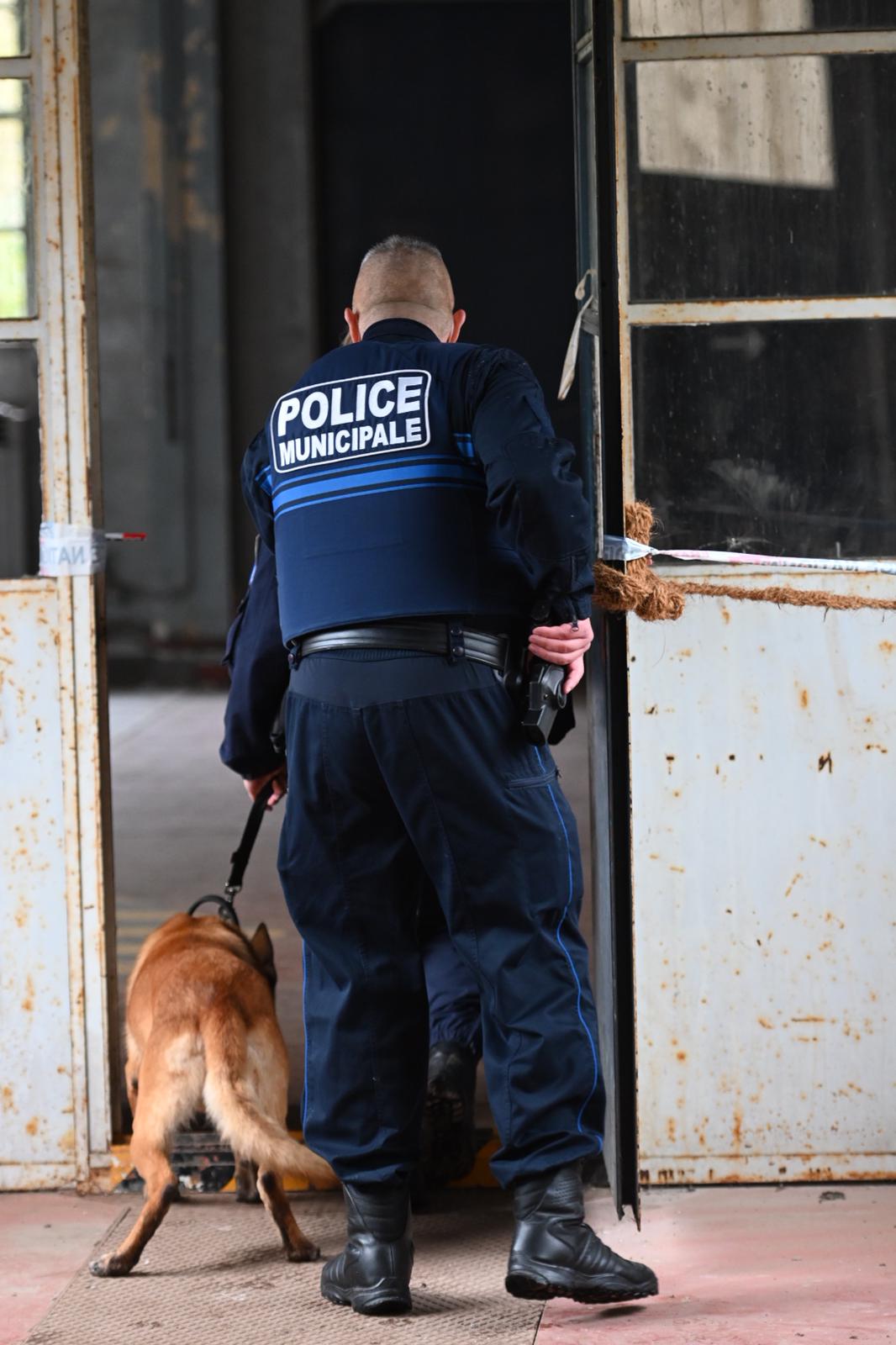 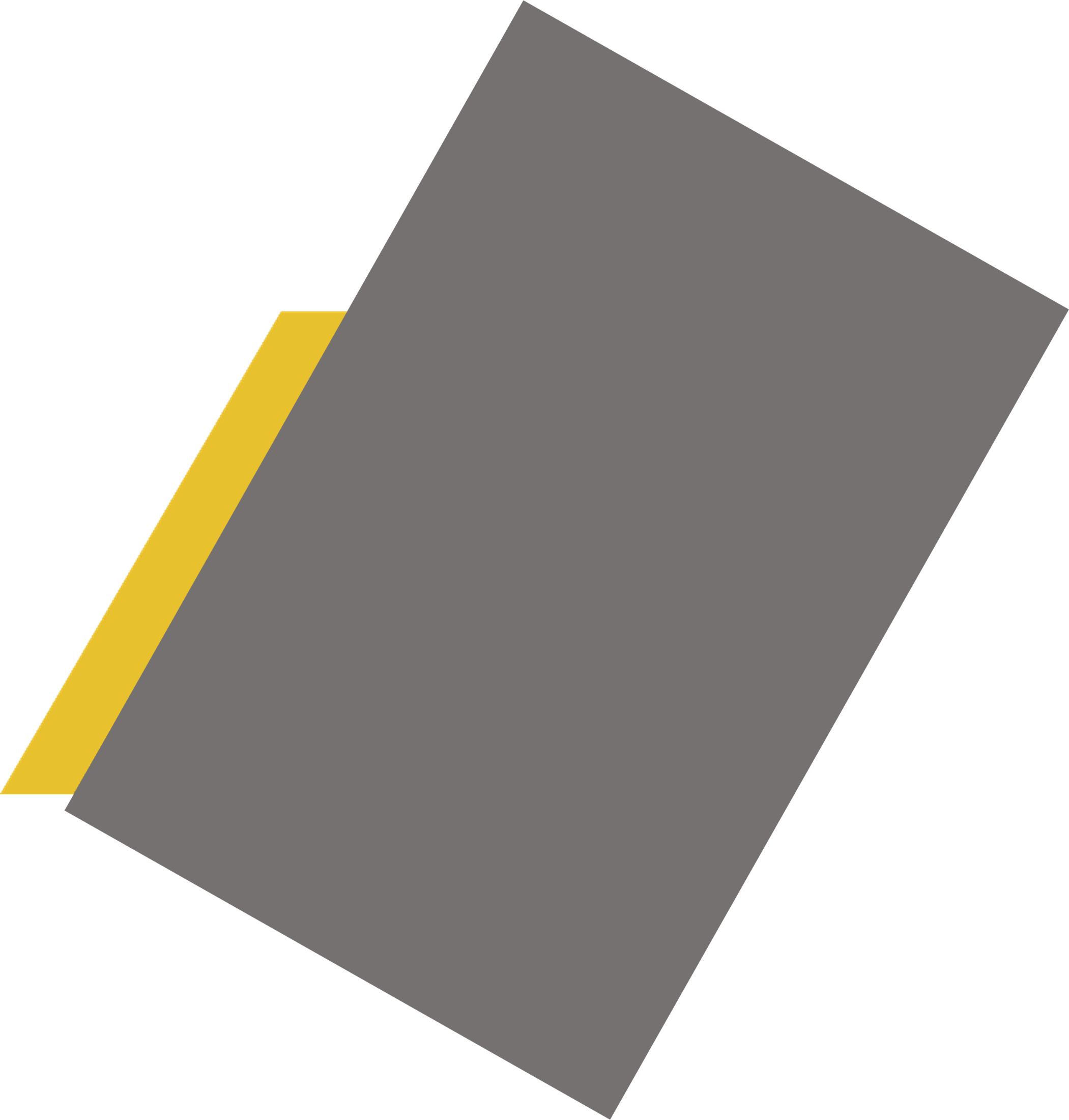 RESSOURCES HUMAINES ET FINANCES
Dossier n°20
Convention avec la ville de Saint-Marcel pour la mise à disposition des agents de la police municipale et de leurs équipements
RESSOURCES HUMAINES ET FINANCES
Débat sur la protection sociale complémentaire
Dossier n°21
RESSOURCES HUMAINES ET FINANCES
Dossier n°22, 23, 24 & 25
Budgets annexes Portage de repas

Compte administratif 2021Compte de gestion 2021Affectation du résultats 2021Budget supplémentaire 2022
RESSOURCES HUMAINES ET FINANCES
Dossier n°26, 27, 28, 29 & 30
Budget Principal

Compte administratif 2021Compte de gestion 2021Affectation du résultats 2021Budget supplémentaire 2022Admission en non-valeur
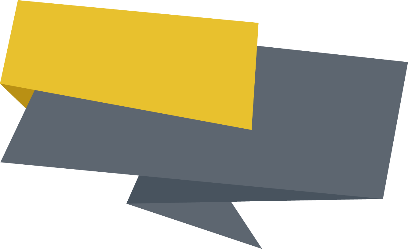 Un budget
supplémentaire pour
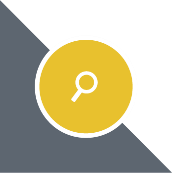 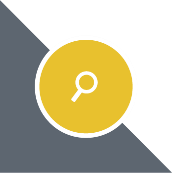 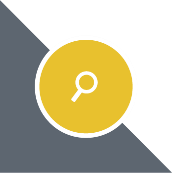 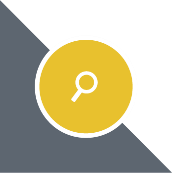 Réaliser les engagements de VMTM !40 propositions sur 121 de VMTM réalisées ou en cours de réalisation
Améliorer le quotidien des habitants
Rester attentifs auprès des plus fragiles
Investir massivement pour amplifier l’attractivité
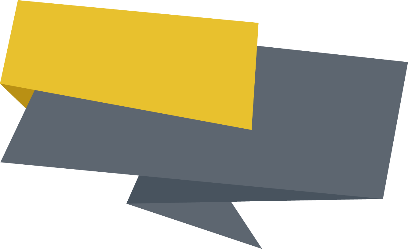 Stabilité
Charges de personnels
Dépenses réelles de fonctionnement
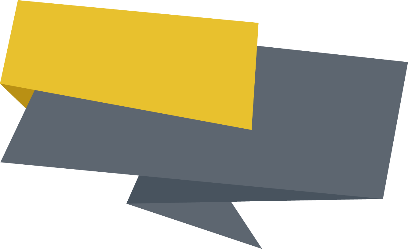 15,1M€
d’investissement
Malgré la pandémie, la Ville a maintenu un service public de qualité et a continué à investir
0€ d’augmentation des impôts
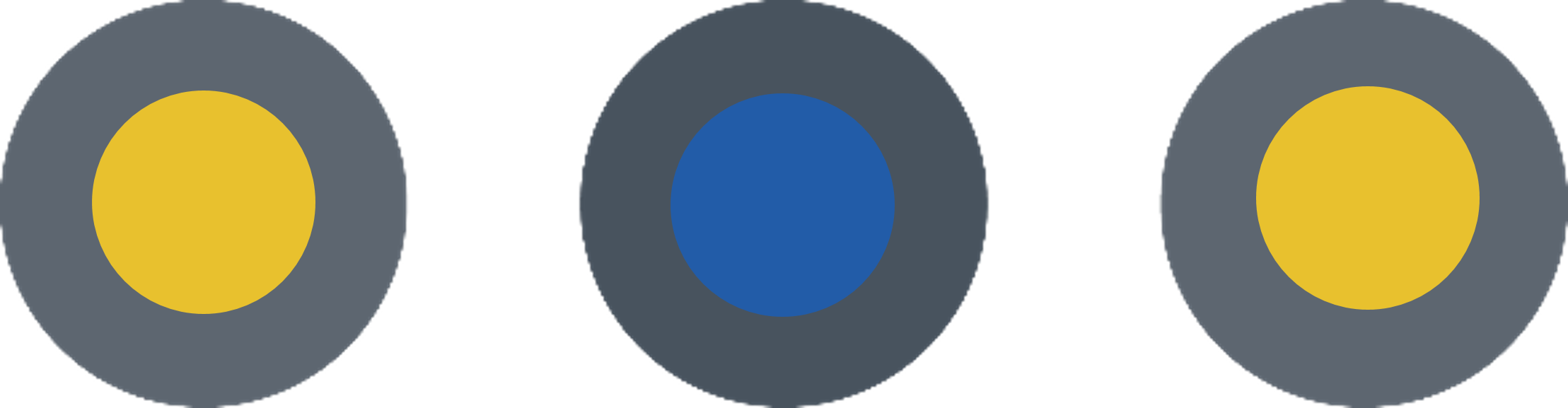 Virement de section 
Amélioration de l’autofinancement
+ 462K€
NOS PERSPECTIVES DE RECETTES COMPLEMENTAIRES
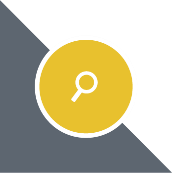 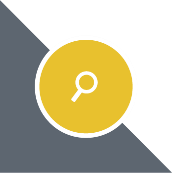 Plus de subventions
144 K€
Reprise du résultataprès affectation
478 K€
PROGRAMME D’INVESTISSEMENT
Programme d’enfouissement de réseaux
+435 K€
AP rénovation du musée +253 K€Proposition n°91 de VMTM !
AP voirie communale +200 K€Proposition n°23 de VMTM !
AP patrimoine historique +169 K€
Mobilier urbain de voirie +106K€
Hôtel de Ville +420K€
Ville numérique +115 K€
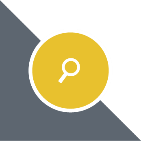 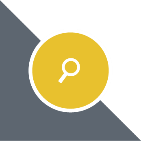 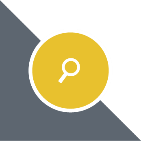 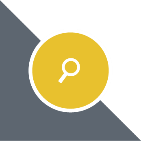 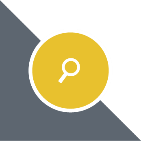 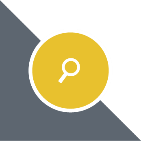 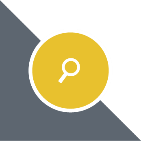 RESSOURCES HUMAINES ET FINANCES
Dossier n°30
Budget Principal

Admission en non-valeur
RESSOURCES HUMAINES ET FINANCES
CLECT

Présentation et vote du rapport
Dossier n°31
RESSOURCES HUMAINES ET FINANCES
Dossier n°32
Garantie d’emprunt ML27
RESSOURCES HUMAINES ET FINANCES
Dossier n°33, 34 & 35
Garanties d’empruntsCampus de l’Espace
RESSOURCES HUMAINES ET FINANCES
Dette garantieGarantie d’un emprunt Aquaprêt
Dossier n°36
Campus de l’Espace – Banque des Territoires – Modification d’intitulé
RESSOURCES HUMAINES ET FINANCES
Dette garantieGarantie d’un emprunt Aquaprêt
Dossier n°37
Campus de l’Espace  Banque des Territoires – 3M€
RESSOURCES HUMAINES ET FINANCES
Autorisations de programmes et crédits de paiement 

Mises à jour
Dossier n°38
ÉDUCATION
Convention classes à horaires aménagés musicales (CHAM)
Dossier n°39
ÉDUCATION
Fusion des écoles maternelles et élémentaires le Moussel
Dossier n°40
ÉDUCATION
Frais de scolarité 2021-2022

Enfants domiciliés à Vernon et scolarisés hors commune
Dossier n°41
ÉDUCATION
Ecoles privées

Contribution 2022
Dossier n°42
VIE ASSOCIATIVE ET PARTICIPATION CITOYENNE
Associations Vernonnaises

Contrat d’engagement républicain
Dossier n°43
VIE ASSOCIATIVE ET PARTICIPATION CITOYENNE
Subventions 2022

Sport de haut niveau
Dossier n°44
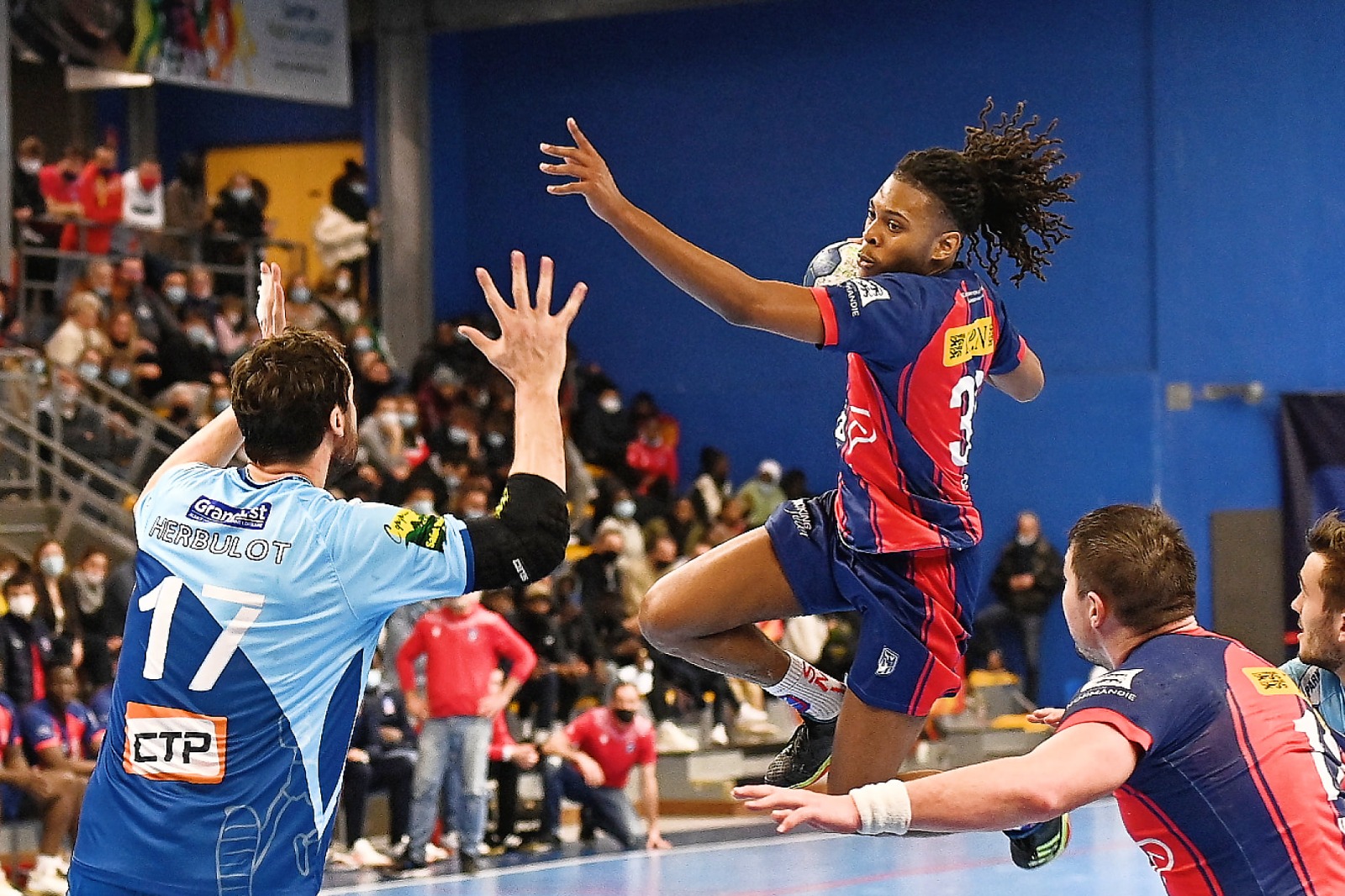 8000 €
alloués en 2022 aux sportifs de haut niveau évoluantdans les clubs Vernonnais
Clubs concernés :SMV Handball, SPN Canoë-Kayak, SPN Athlétisme, SPN Basket
VIE ASSOCIATIVE ET PARTICIPATION CITOYENNE
Subventions 2022

Associations
Dossier n°45
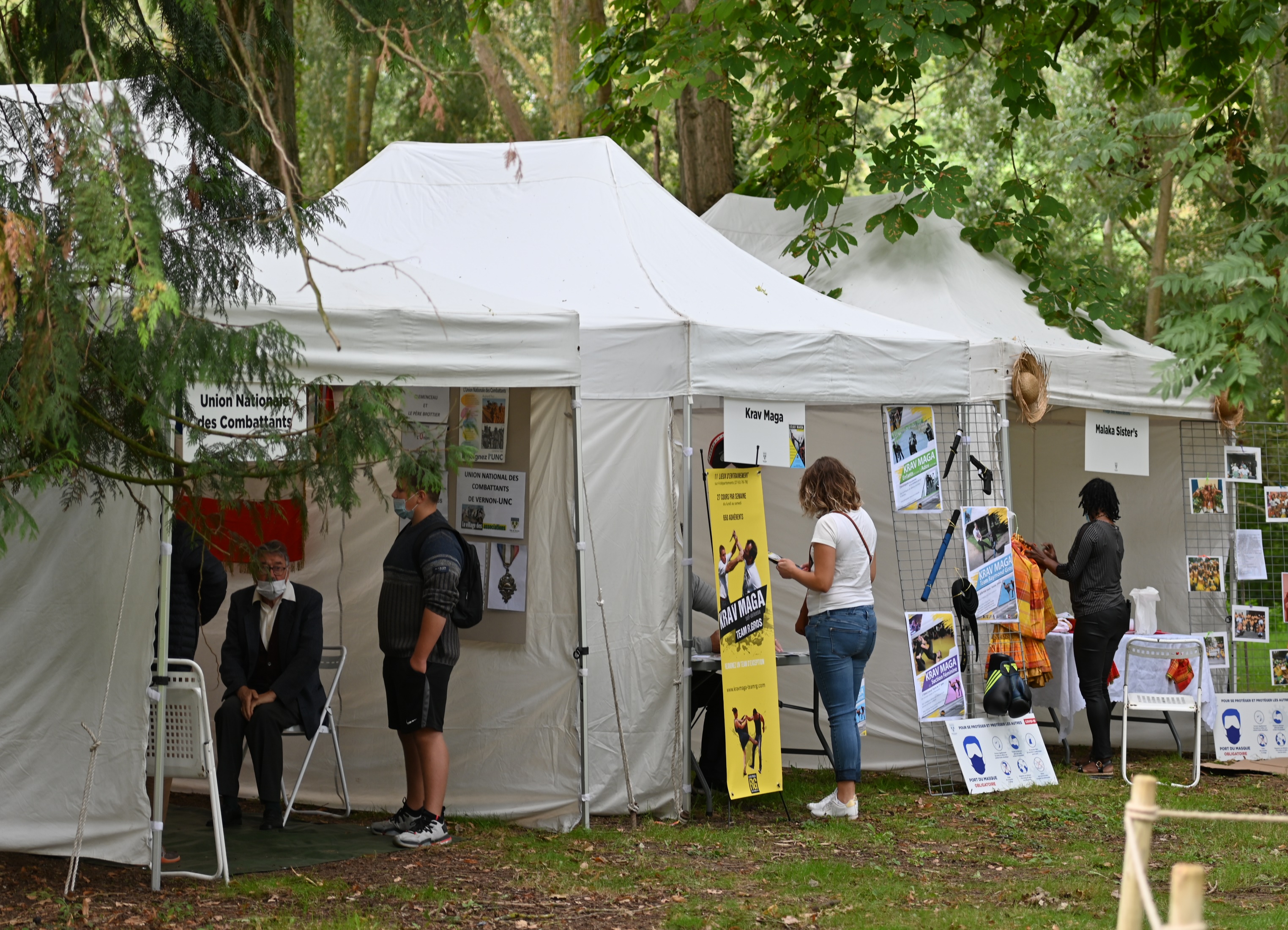 842 150 €
du budget 2022 allouéaux associations
104
associations concernées
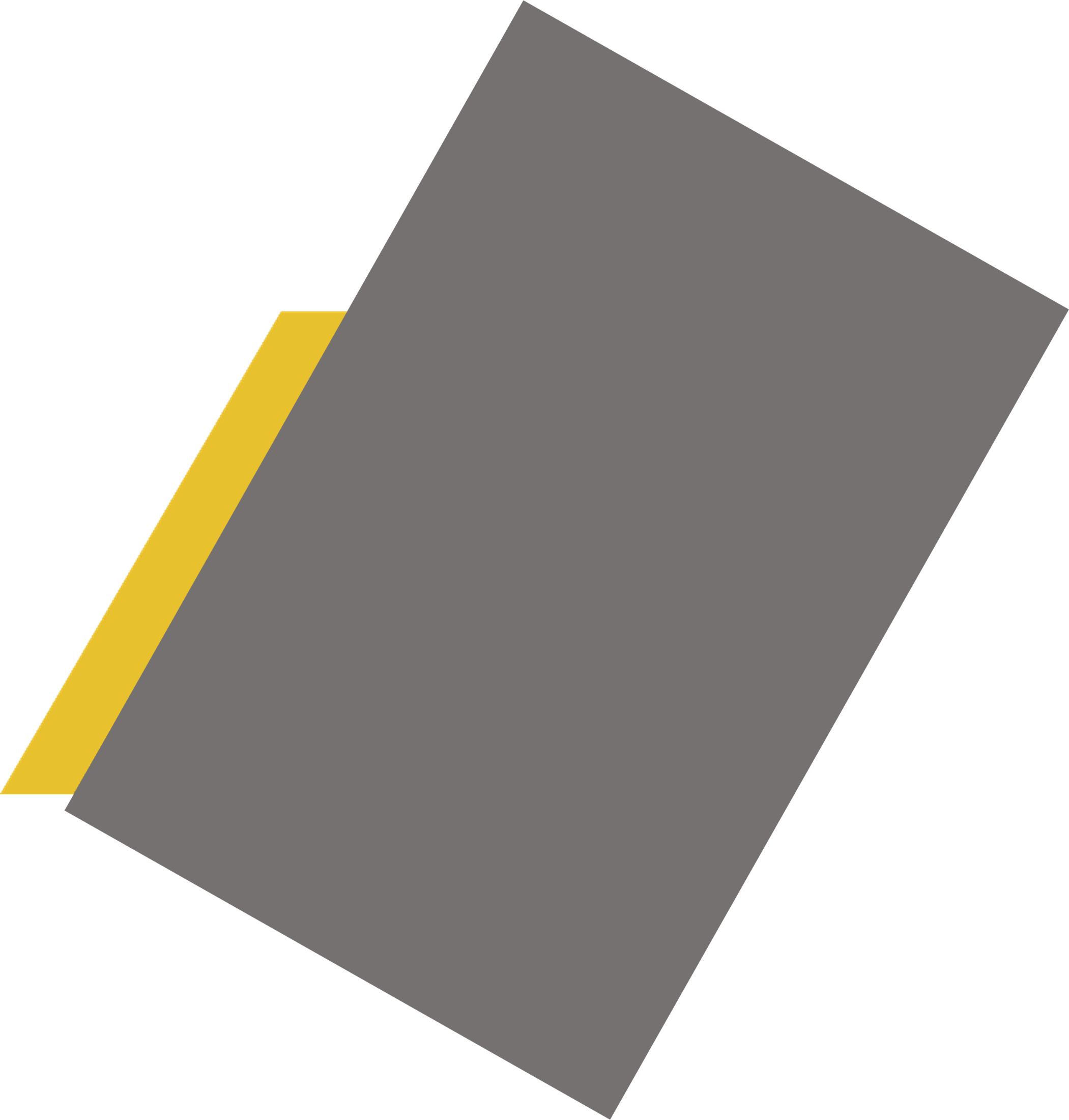 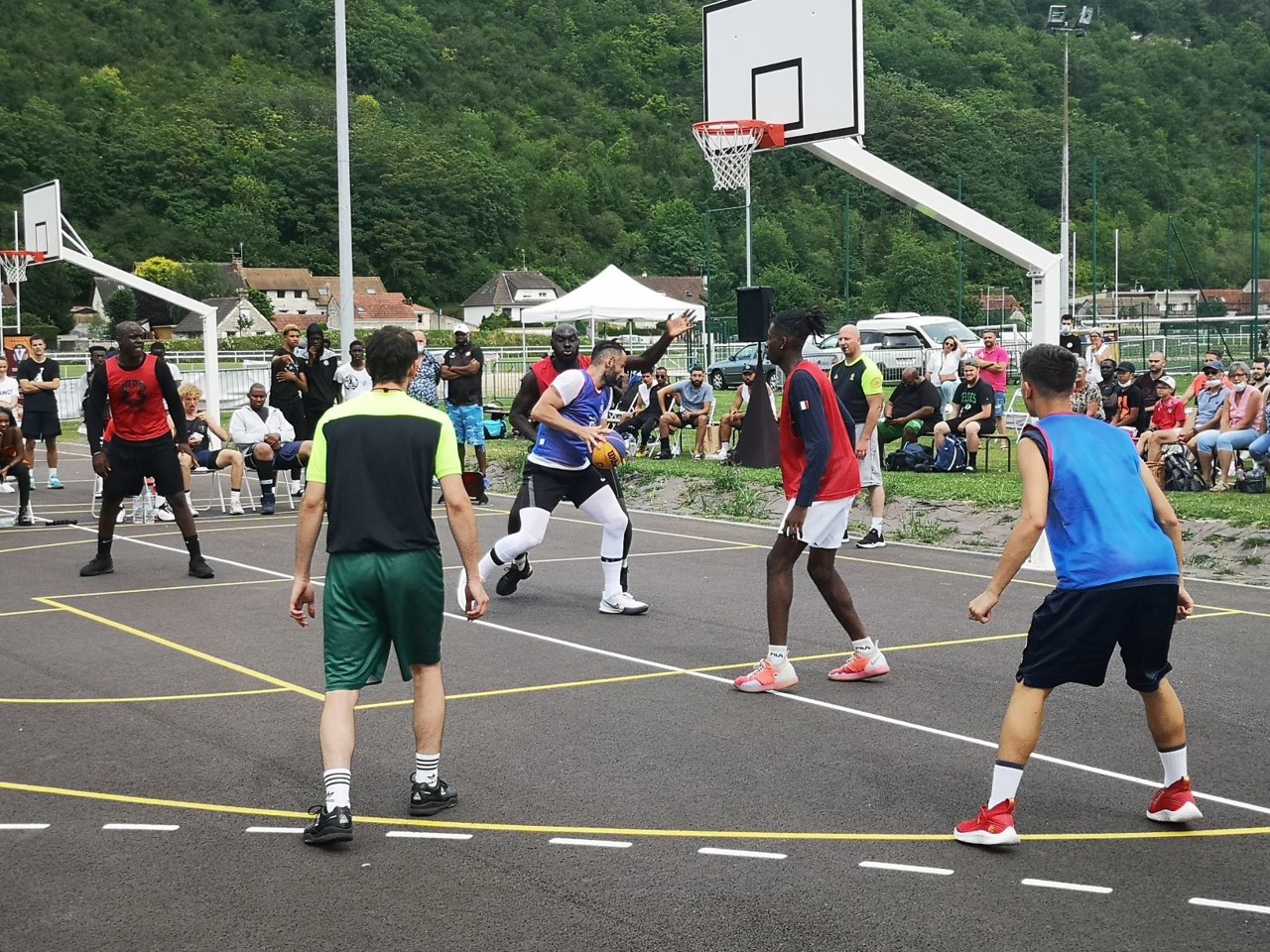 VIE ASSOCIATIVE ET PARTICIPATION CITOYENNE
Dossier n°46
Subvention pour l’organisation d’untournois de basket open start 3X3
VIE ASSOCIATIVE ET PARTICIPATION CITOYENNE
Convention d’utilisation d’installations et équipements sportifs 

Ville de Vernon / Lycées et établissements assimilés du territoire
Dossier n°47
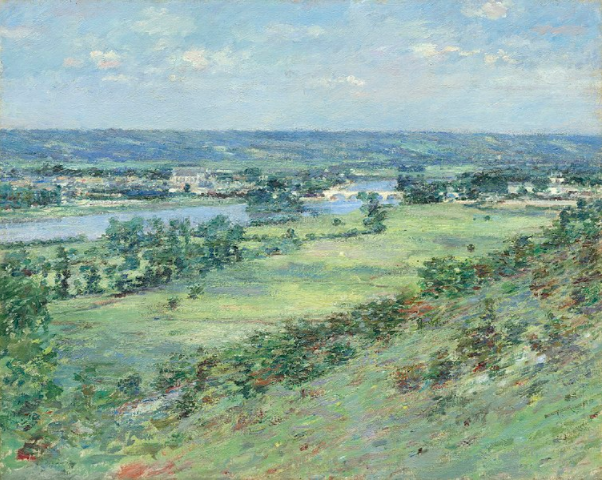 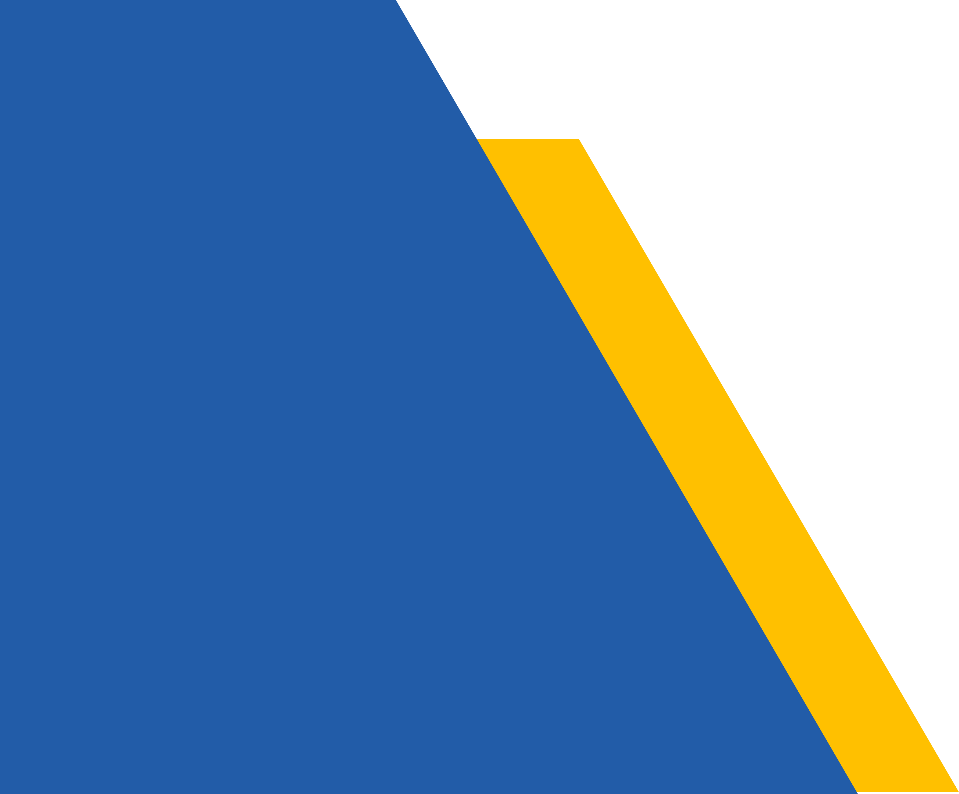 CULTURE ET PATRIMOINE
Dossier n°48
Musée de Vernon

Acquisition et inscription à l’inventaire du musée d’une œuvre de Théodore Robinson « Vue de Vernon »
POLITIQUE SOCIALE, SENIORS ET FAMILLE
Equipe citoyenne

Financement du Conseil Départemental
Dossier n°49
POLITIQUE SOCIALE, SENIORS ET FAMILLE
Convention relative au fonctionnement de la Maison de Justice et du Droit de Vernon
Dossier n°50
POLITIQUE SOCIALE, SENIORS ET FAMILLE
Centres sociaux

Prestations de service et subventions de la CAF
Dossier n°51
POLITIQUE SOCIALE, SENIORS ET FAMILLE
Caisse des Dépôts et Consignations

Appel à projet « Numérique inclusif, numérique éducatif » pour les centres sociaux
Dossier n°52
LOGEMENT ET HANDICAP
Adhésion au système d’enregistrement de la demande de logement locatif social (SNE)
Dossier n°53
HORS COMMISSION
Compte-rendu des décisions
Dossier n°54